人教版普通高中数学B版必修第二册  第六章
《6.1.1向量的概念》
主  讲  人:  王  珍      东营市第一中学
审核指导：王晓华    东营市第一中学
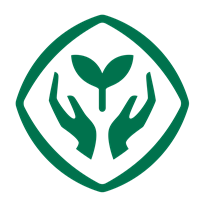 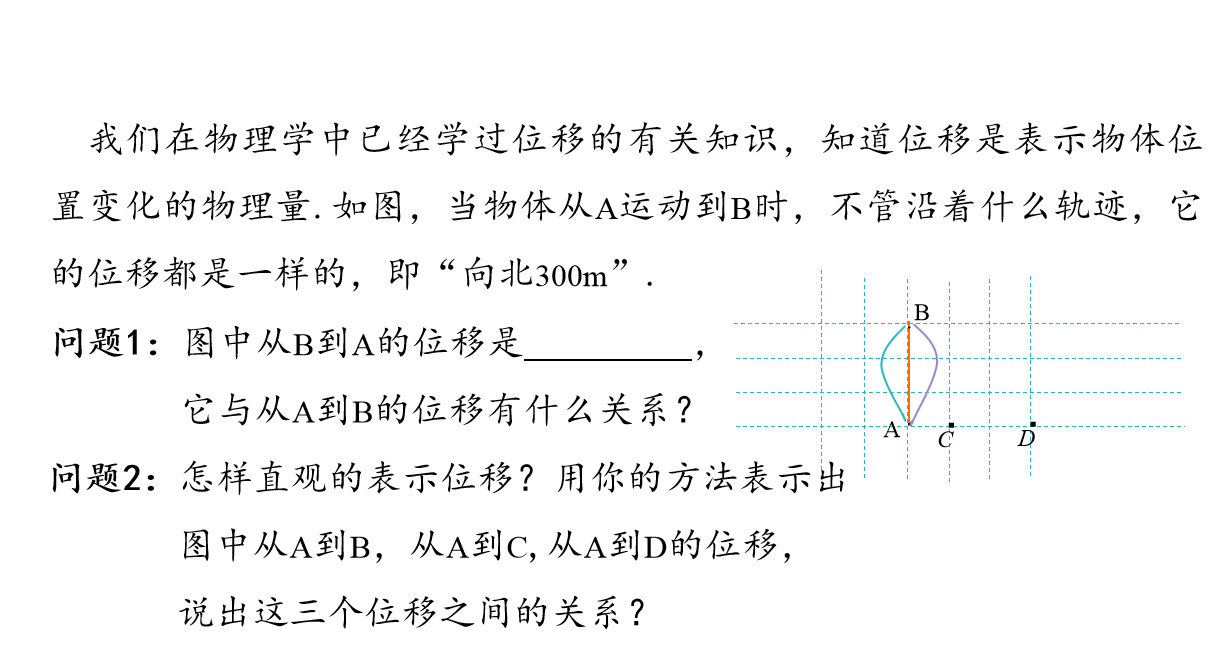 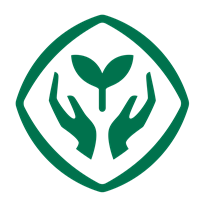 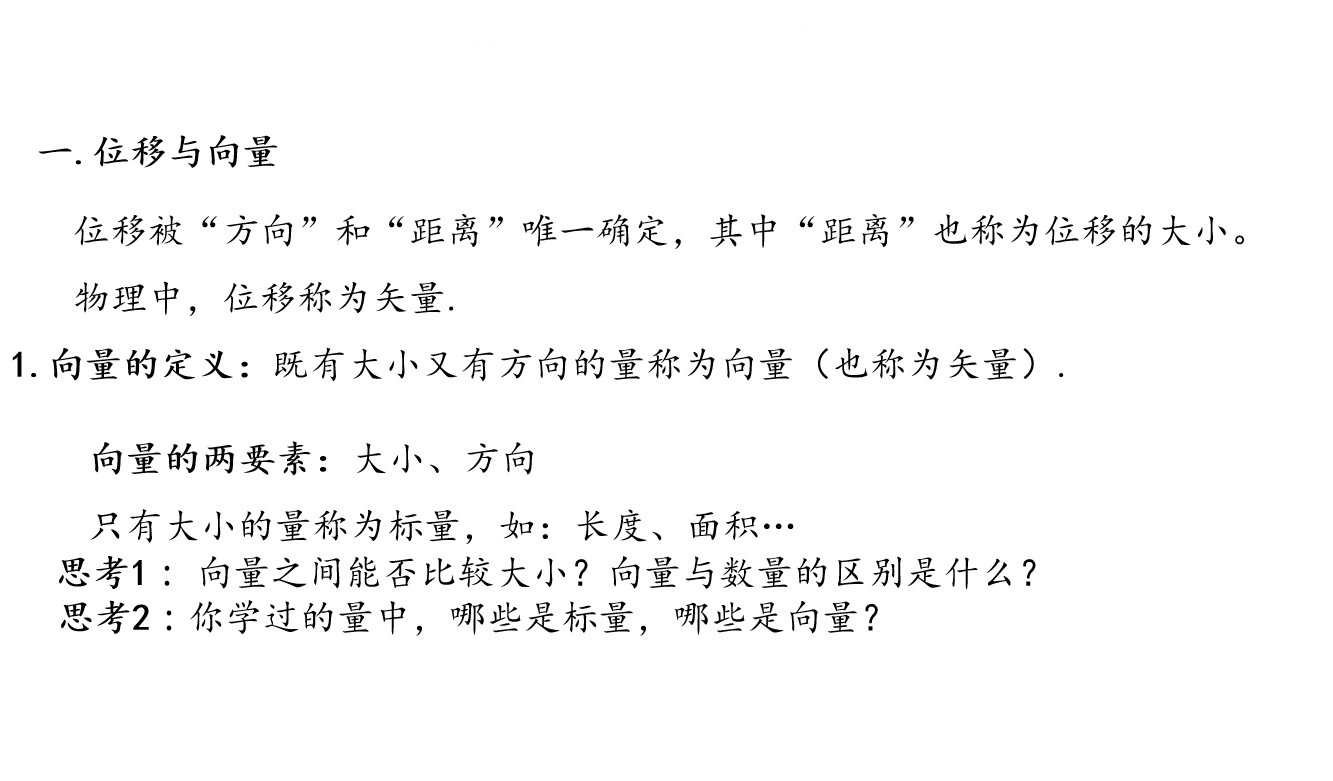 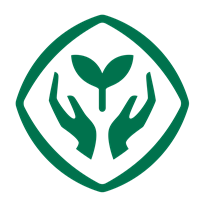 构建数学，概念形成
2.向量的表示
B
问题3：位移可以用什么来表示？
向量的几何表示：一条有向线段
A
有向线段的长度表示向量的大小;箭头所指的方向表示向量的方向.
向量的字母表示：向量可以用有向线段的起点和终点字母表示，如：
在印刷时,常用粗黑体小写字母 a , b , c 来表示; 书写时，用带箭头的小写字母         来表示.
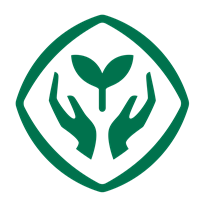 思考2：
构建数学，概念形成
3.向量的模：向量的大小称为向量的模（或长度）
记作：
独立完成课本134页上方图6-1-2对应问题(每一小格的边长为1).
E
B
c
H
d
a
D
F
b
G
C
A
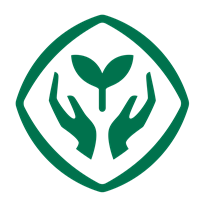 构建数学，概念形成
4.两个特殊向量
零向量：始点和终点相同的向量称为零向量，记作 ，
零向量本质上是一个点，方向不确定.
单位向量：模等于1的向量称为单位向量，记作： ,
思考3：     都是单位向量，那么   一定成立吗？
思考4：所有起点在原点的单位向量,它们终点的轨迹是什么图形?
下面请同学们独立完成课本134页例1及课本136练习B2
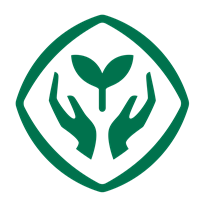 例题讲解，深化理解
例1： 指出图中，哪些是单位向量？
c
d
B
b
A
e
下面请同学们独立完成课本136练习B2
a
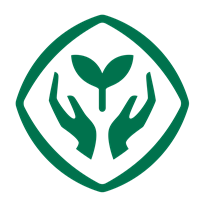 构建数学，概念形成
二. 向量的相等与平行
情境与问题：
上体育课时，当某一排同学整理好队形，并执行完老师的口令
“向前三步走，向右看齐”之后，同学们位移的方向是否相同？
位移的大小是否相等？能否认为同学们的位移是相同的？
可以认为，情境中同学们位移的方向和大小都相等，即位移相同.
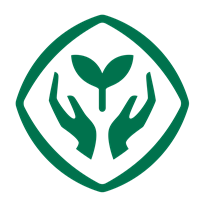 构建数学，概念形成
二. 向量的相等与平行
相等向量：大小相等、方向相同的向量称为相等向量 。
注：任意两个相等的非零向量，都可用同一条有向线段来
    表示，并且与有向线段的起点无关.
完成课本6-1-4尝试与发现
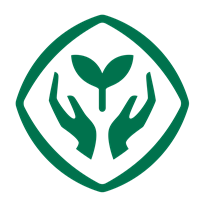 例题讲解，深化理解
例2.如图6-1-5，已知平行四边形ABCD，
    是“四边形ABCD为平行四边形”的什么条件？
“       ”
解: 如果      ，则两个向量的方向相同、
大小相等，由图AB与DC平行且相等，因此
四边形ABCD为平行四边形.
D
C
A
B
反之，如果四边形ABCD为平行四边形，则
AB与DC平行且相等，由图       .
综上，“       ”是“四边形ABCD为平行四边形”的充要条件.
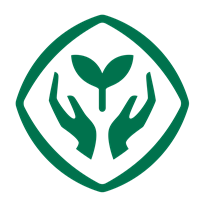 F
E
O
A
D
B
C
例题讲解，深化理解
例3.如图6-1-6，o是正六边形ABCDEF的中心，以图中字母为始点
或终点，分别写出与向量              相等的向量.
解：因为两个向量相等，只要方向相同
大小相等即可，因此
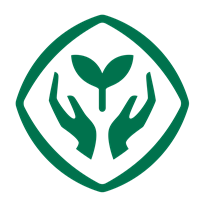 构建数学，概念形成
二. 向量的相等与平行
向量的平行：如果两个非零向量的方向相同或者相反，则称这两个向
              量平行（共线）.
规定:零向量(自由向量）与任意向量平行
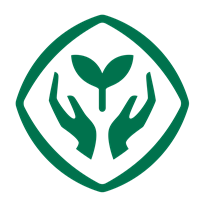 例题讲解，深化理解
例4： 如图6-1-7所示，找出其中共线的向量，并写出共线向量模之间的关系.
解 不难看出
e
b
c
d
f
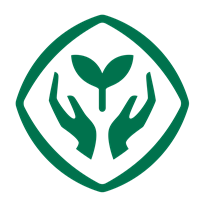 a
课堂练习，巩固所学
1.（课本P137练习B第3题）
 (1)           是           的什么条件？ 
 (2)        是       的什么条件？
 (3)            是                 的什么条件？
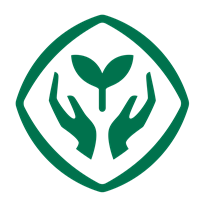 课堂练习，巩固所学
2.（课本P137练习B第4题）
 已知A、B、C是平面上三个不同的点：
（1）如果        ,那么A、B、C三点一定共线吗？
（2）如果  与   不平行，那么A、B、C可能共线吗？
3.（课本P137练习B第5题）
已知    ，     ，那么     一定成立吗？为什么?
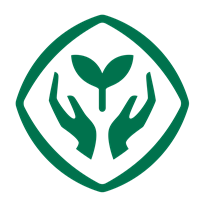 归纳总结
1.向量的概念
2.向量的相等与平行
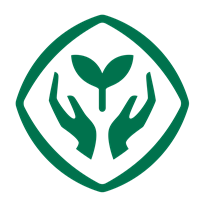 谢
谢
谢
看
看
看
谢
谢
谢
观
观
观
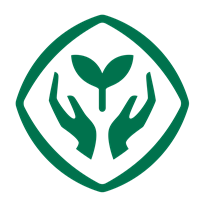